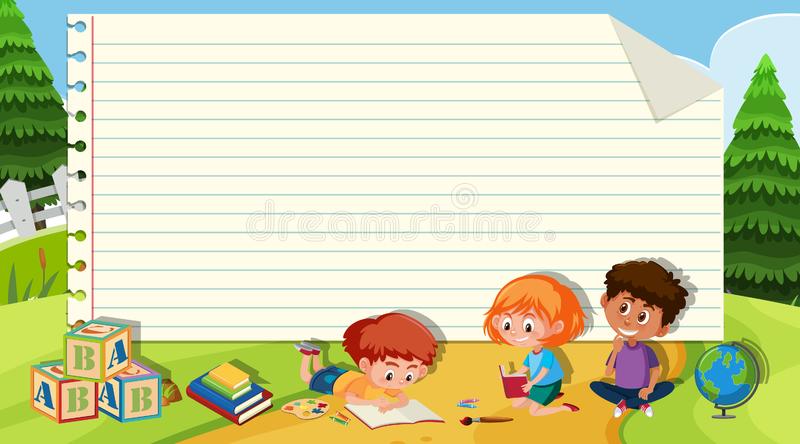 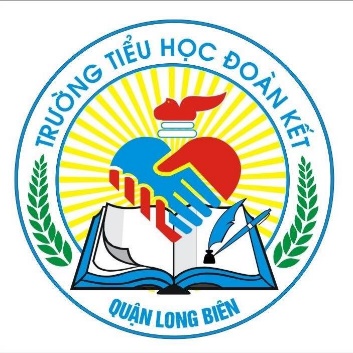 TRƯỜNG TIỂU HỌC ĐOÀN KẾT
TOÁN
NHIỆT LIỆT CHÀO MỪNG 
CÁC THẦY CÔ GIÁO ĐẾN DỰ GIỜ
Chuyên đề:
Luyện từ và câu - Tuần 3
LUYỆN TẬP (trang 142).
Giáo viên thực hiện: Nguyễn Thị Trang
nhiÖt liÖt chµo mõng c¸c thÇy c« gi¸o
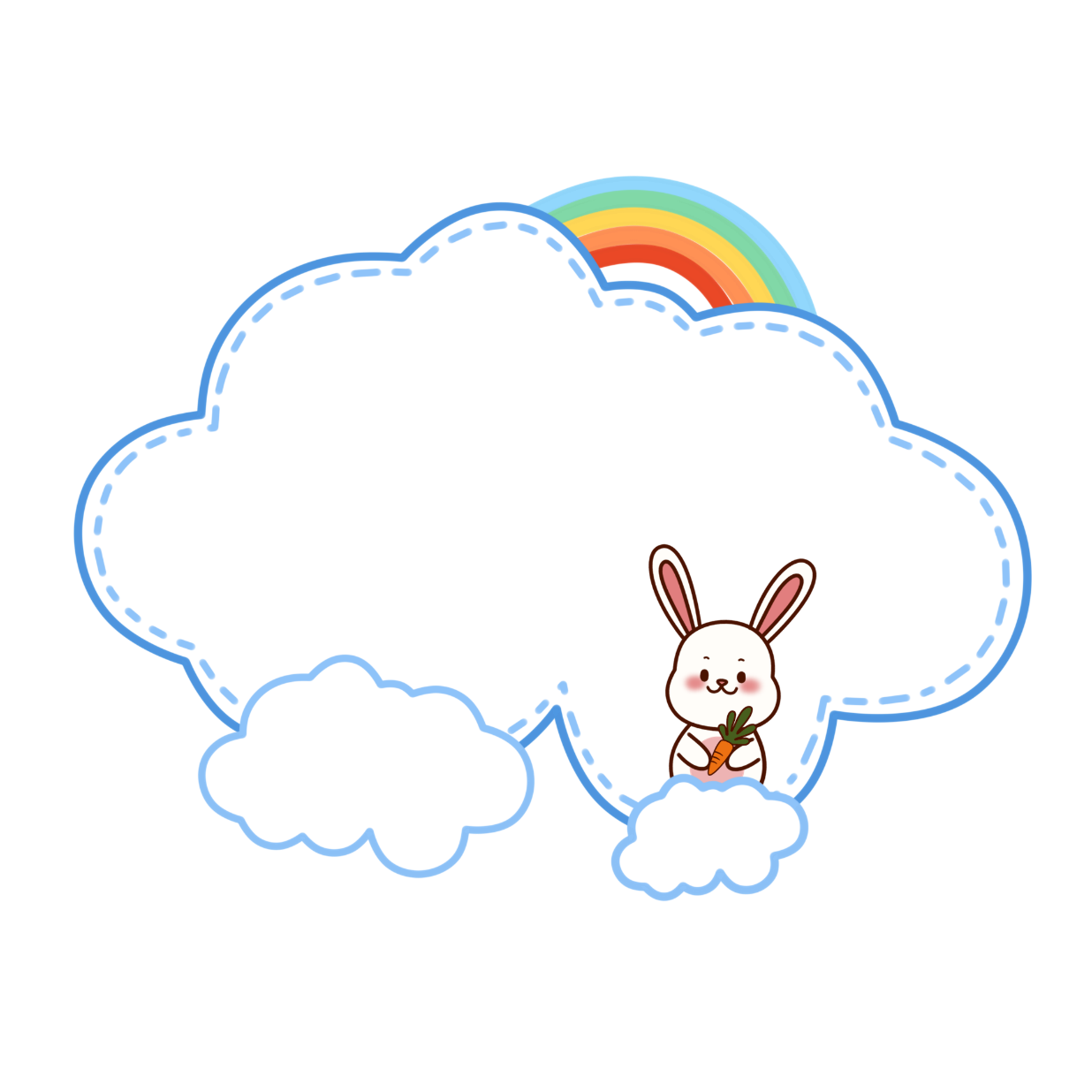 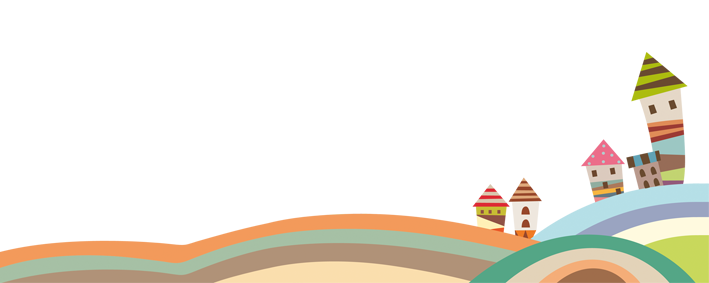 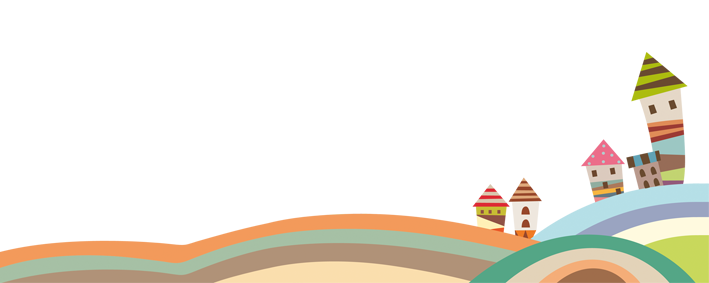 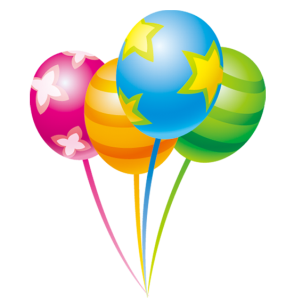 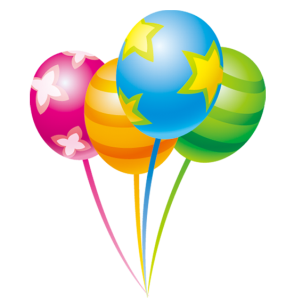 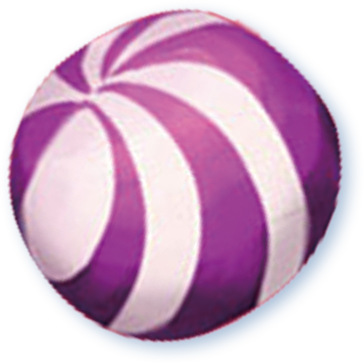 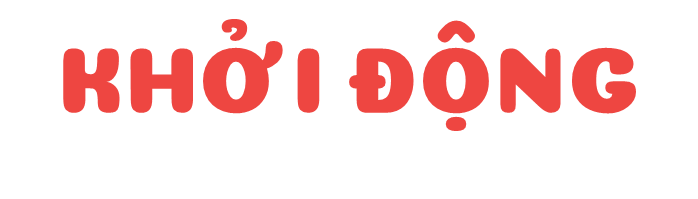 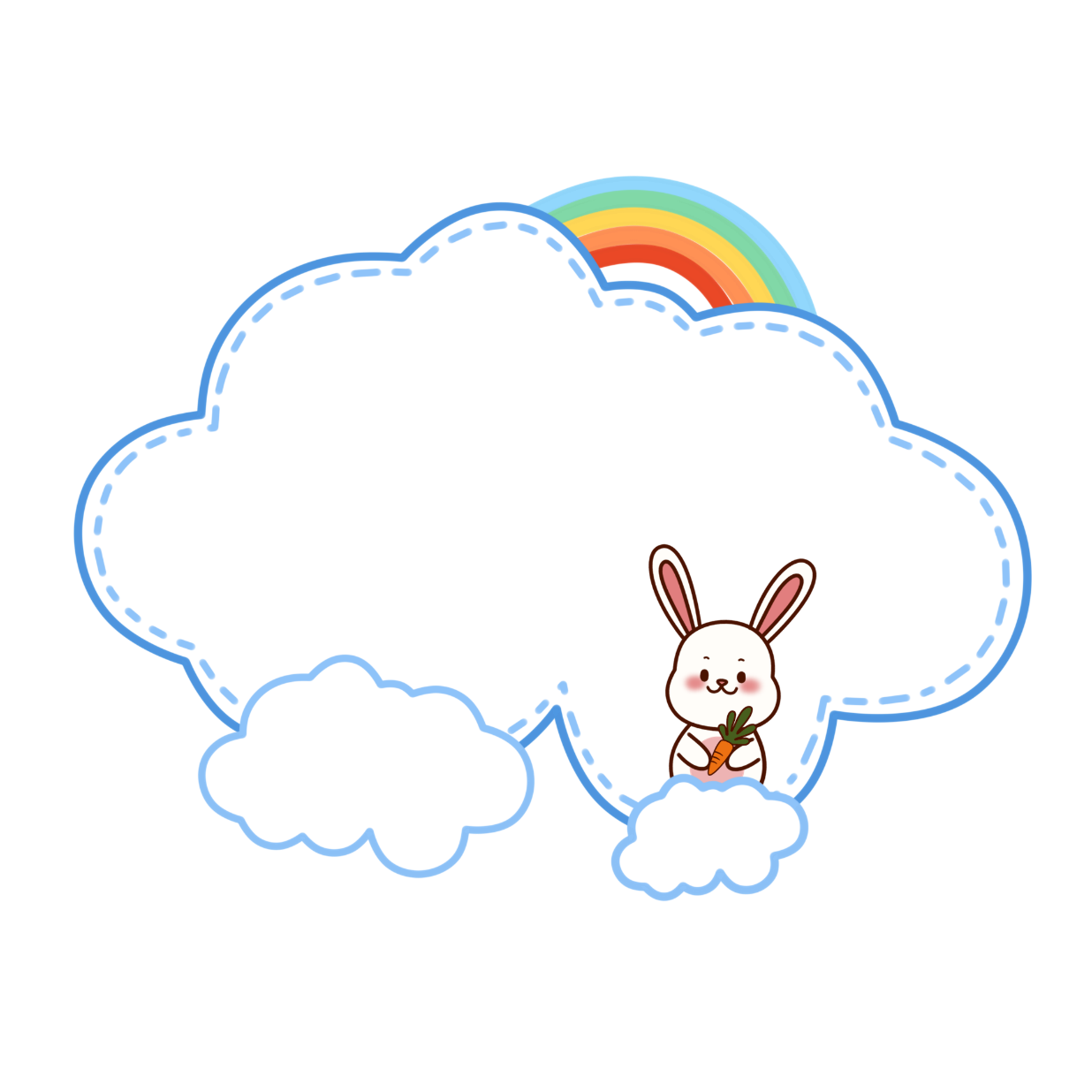 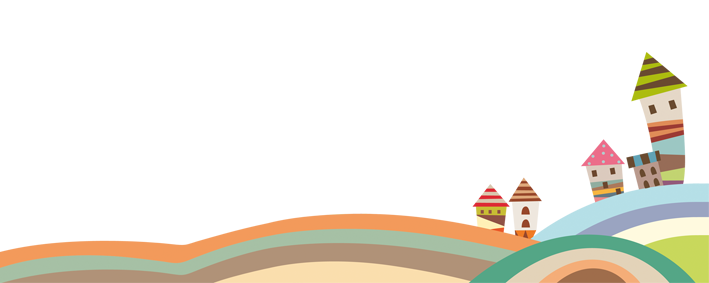 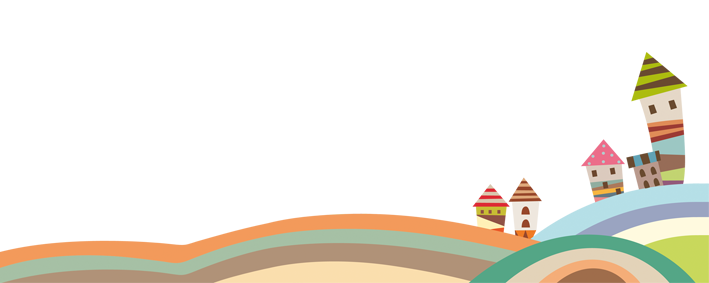 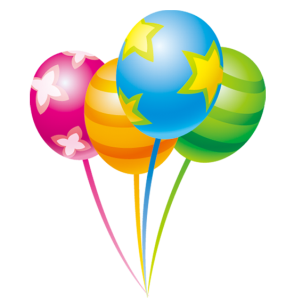 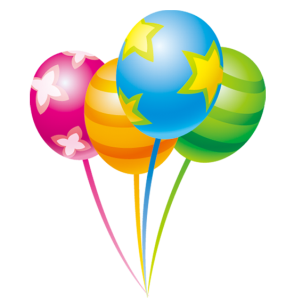 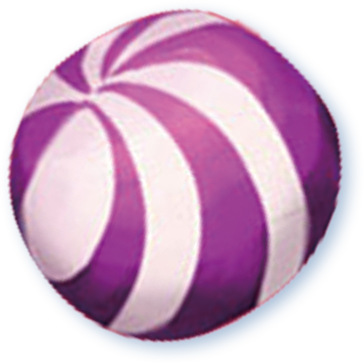 Xem video
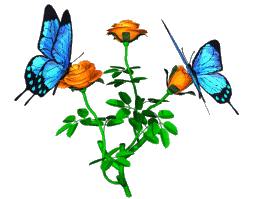 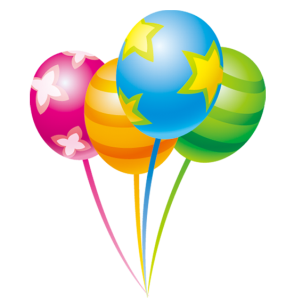 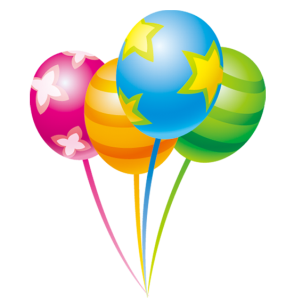 Câu 1: Trong câu: “Con chào bố mẹ, con đi học về.” có mấy tiếng?
Câu 2: Nhận xét về số tiếng trong các từ:  con, chào, bố mẹ, đi học, về”.
Các từ: con, chào, về có: 1 tiếng. 
Các từ: bố mẹ, đi học có: 2 tiếng
Trong câu trên có 8 tiếng.
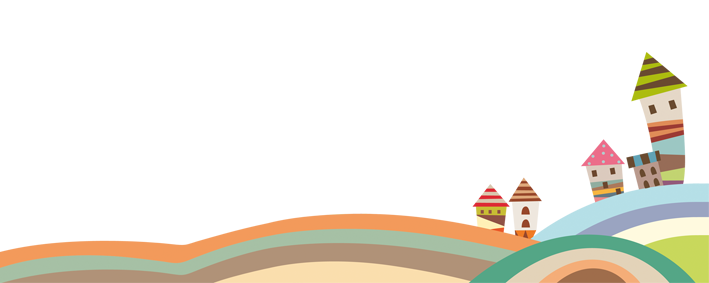 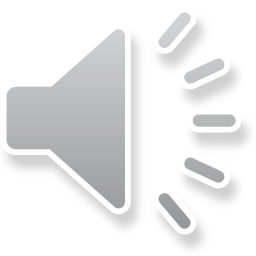 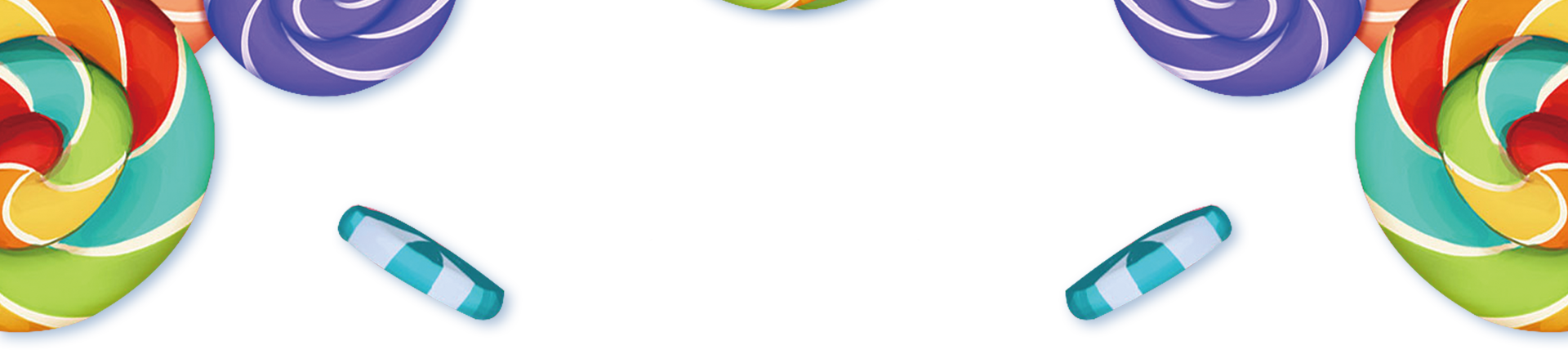 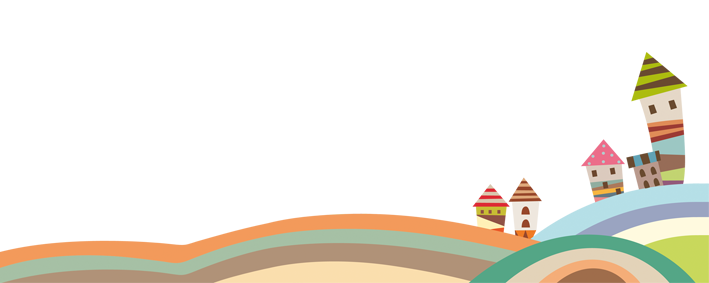 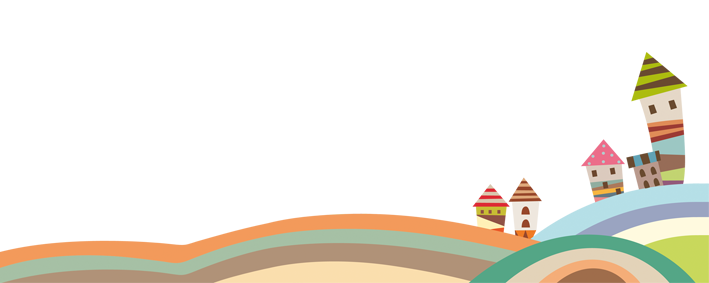 Thứ 4 ngày 21 tháng  9 năm 2022
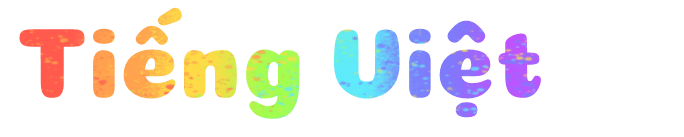 LUYỆN TỪ VÀ CÂU
TỪ ĐƠN, TỪ PHỨC
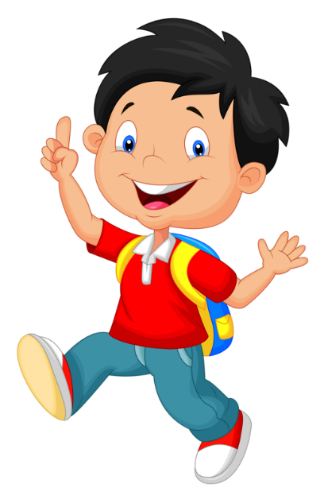 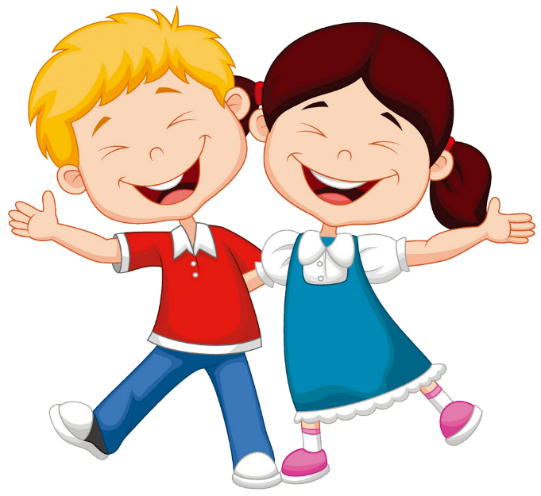 YÊU CẦU CẦN ĐẠT
-  Hiểu được sự khác nhau giữa tiếng và từ.
-  Phân biệt được từ đơn và từ phức.
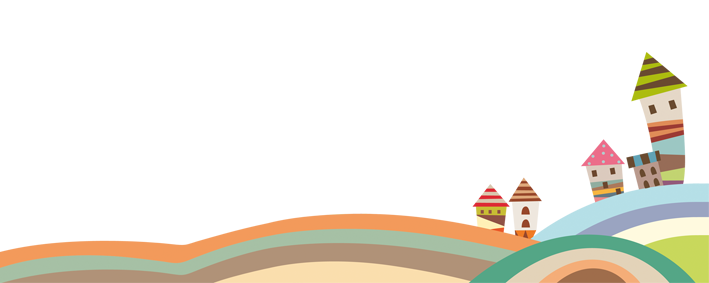 -  Bước đầu làm quen với từ điển.
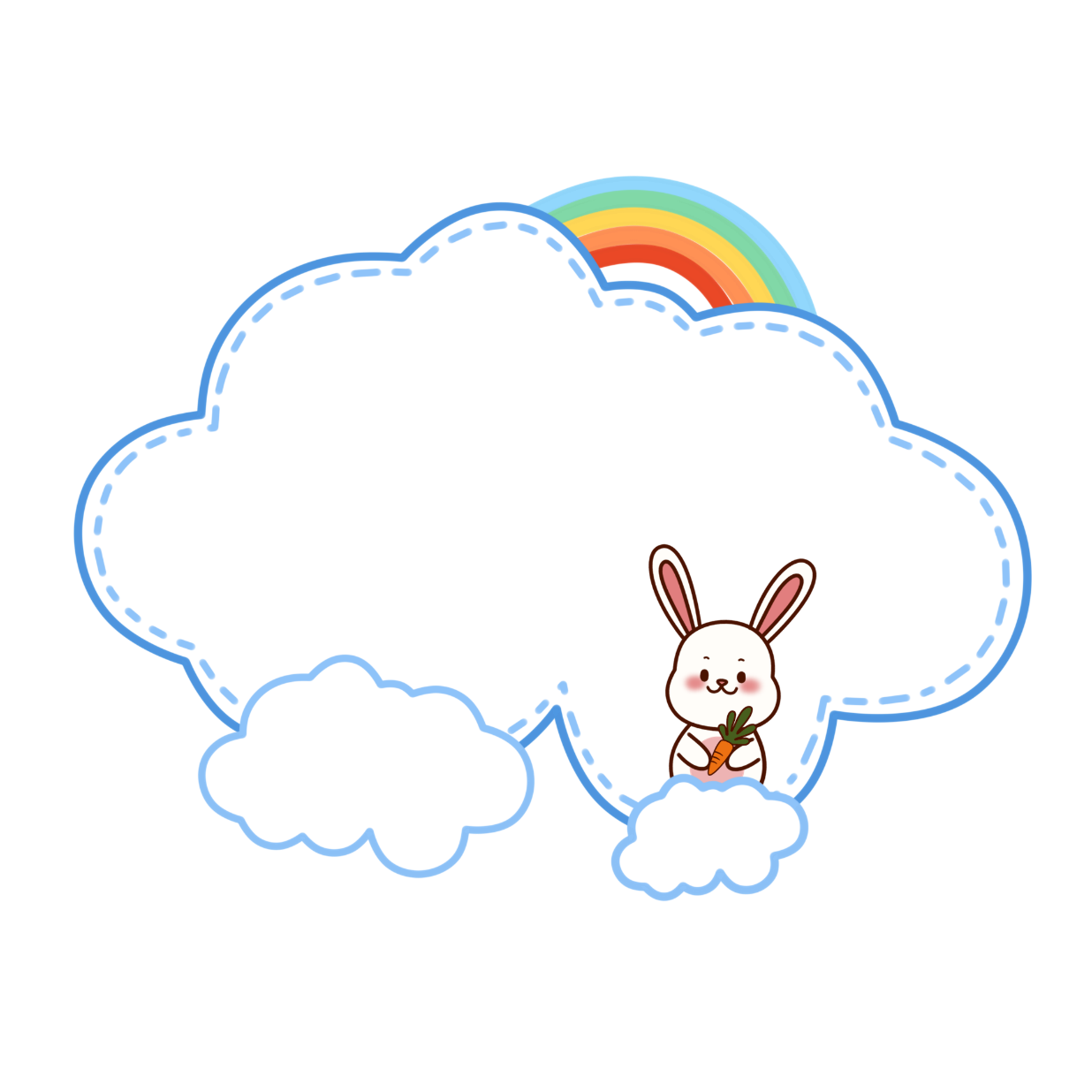 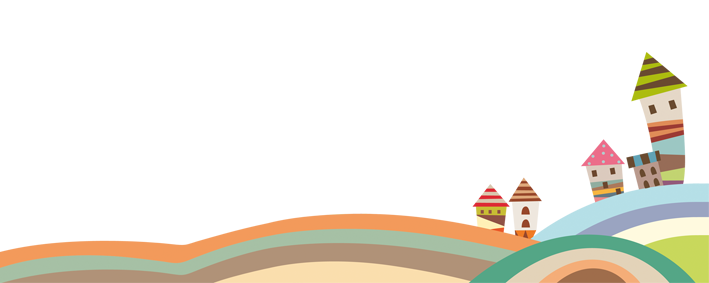 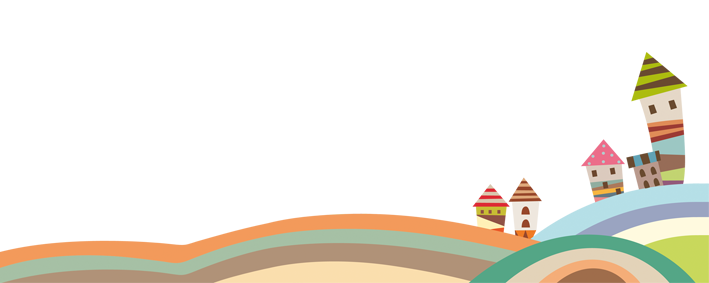 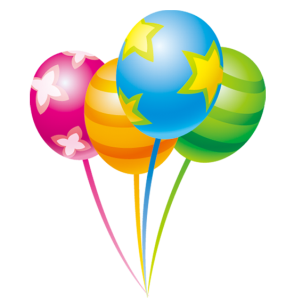 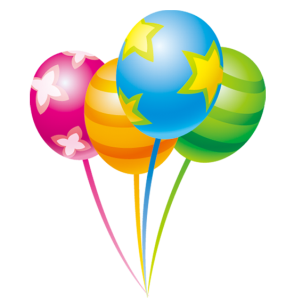 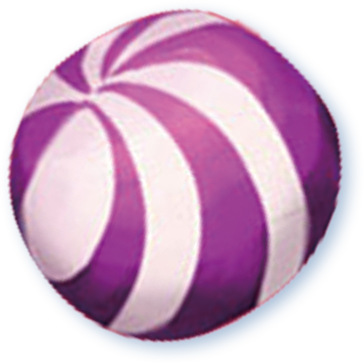 KHÁM PHÁ
IIIii
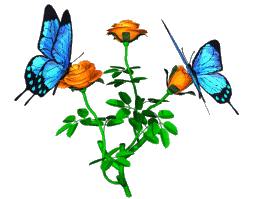 I. Nhận xét
Nhờ bạn  giúp  đỡ, lại  có  chí  học hành, nhiều  năm  liền, Hanh  là  học  sinh  tiên  tiến .
Câu trên có 18 tiếng
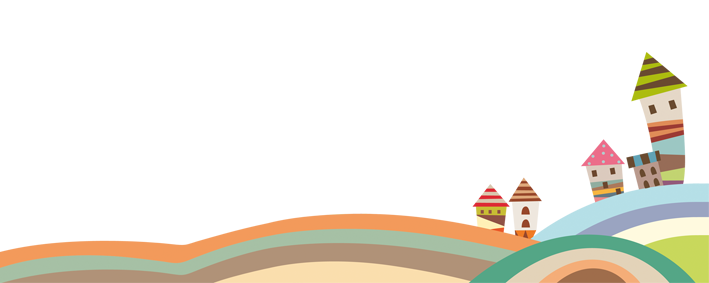 I. Nhận xét:
Nhờ  bạn  giúp đỡ, lại  có  chí  học hành, nhiều  năm  liền, Hanh        
   là  học sinh  tiên tiến  .
1. Hãy chia các từ trên thành hai loại:
Từ gồm nhiều tiếng
Từ chỉ gồm một tiếng
/
/
/
/
/
/
/
/
/
/
/
Từ phức
Từ đơn
/
/
/
- giúp đỡ
- giúp đỡ, học hành, học sinh, tiên tiến
- nhờ
- nhờ, bạn, lại, có, chí, nhiều, năm, liền, Hanh, là
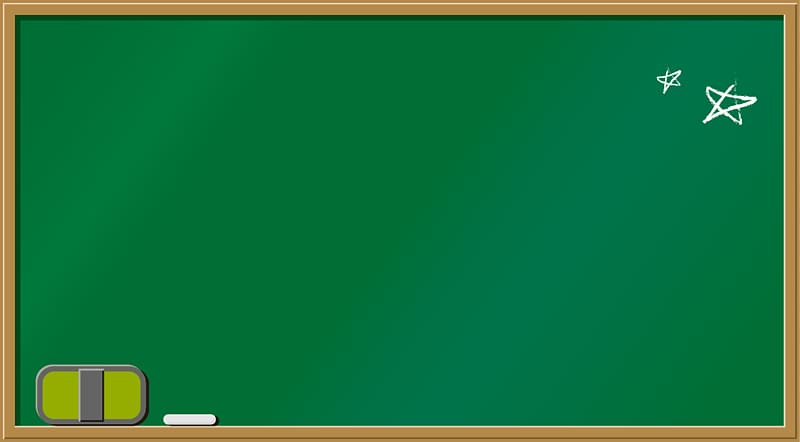 Phân biệt sự khác nhau giữa Tiếng và Từ
Từ
Tiếng
- Do tiếng tạo thành, bắt buộc phải có nghĩa.
- Là phát âm tự nhiên có thể có hoặc không có nghĩa.
Ví dụ: a, mẹ, hát, …
Ví dụ: lấp + lánh →  lấp lánh
           học + sinh →  học sinh
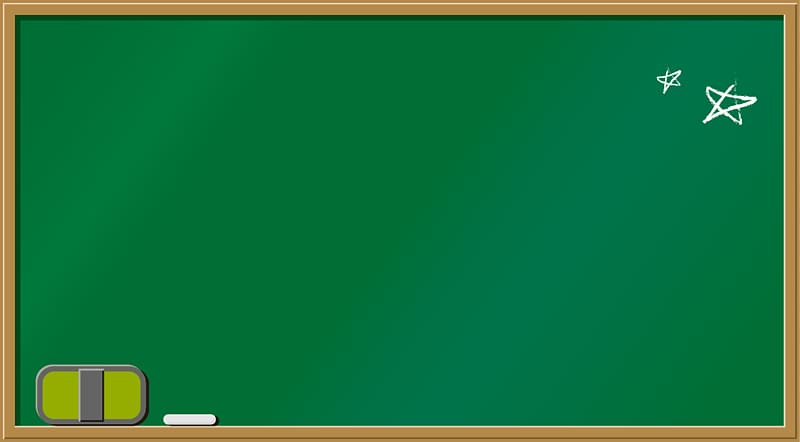 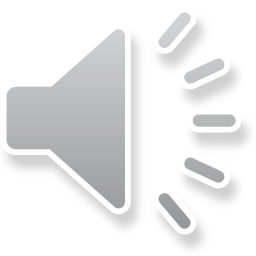 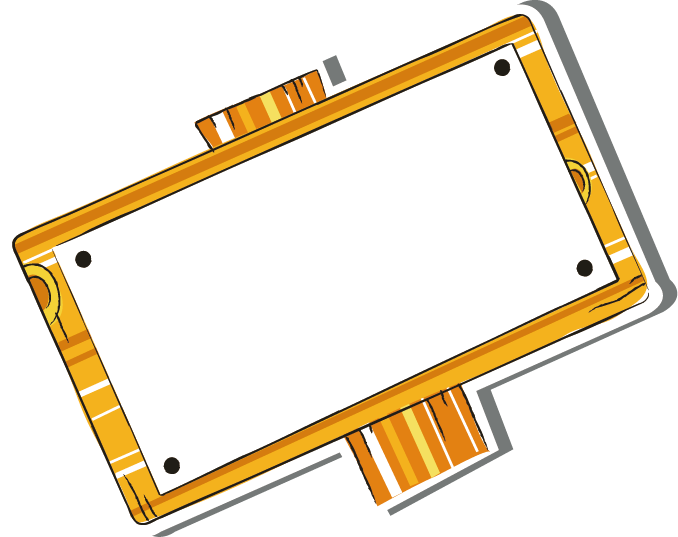 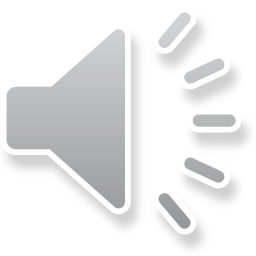 Tiếng dùng để làm gì?
Tiếng dùng để cấu tạo nên từ
1. Tiếng cấu tạo nên từ. Từ chỉ gồm 1 tiếng là từ đơn. Từ gồm hai hay nhiều tiếng gọi là từ phức.
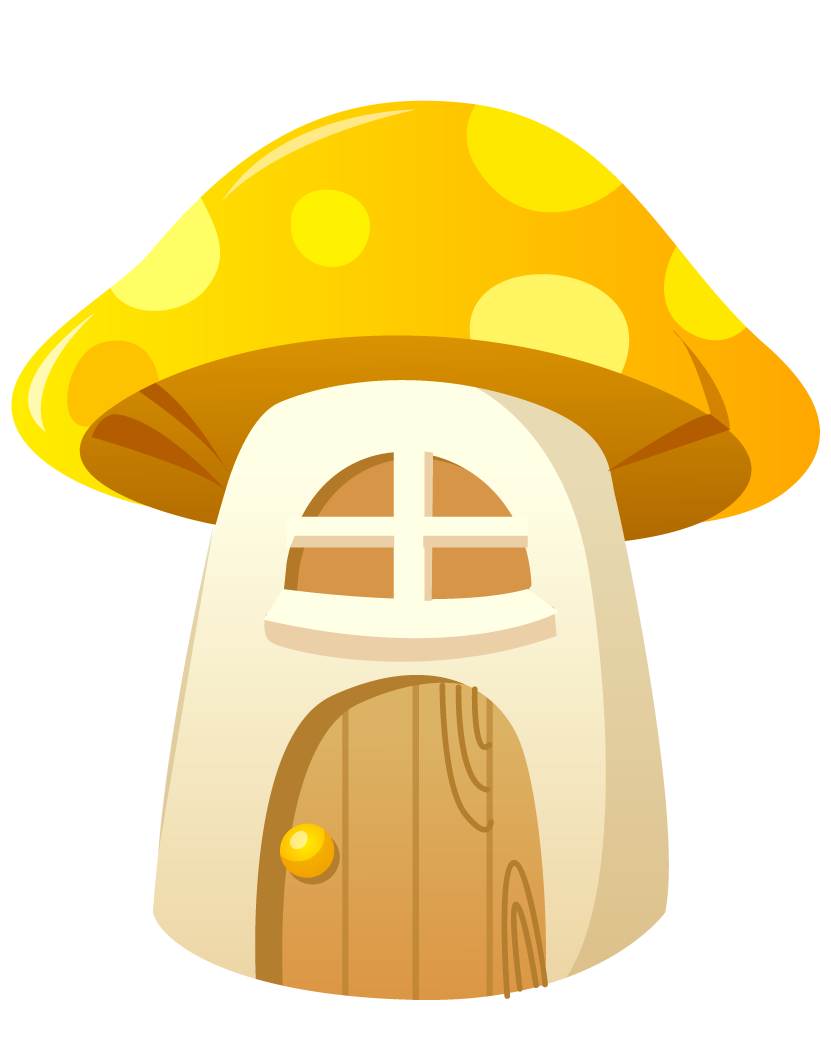 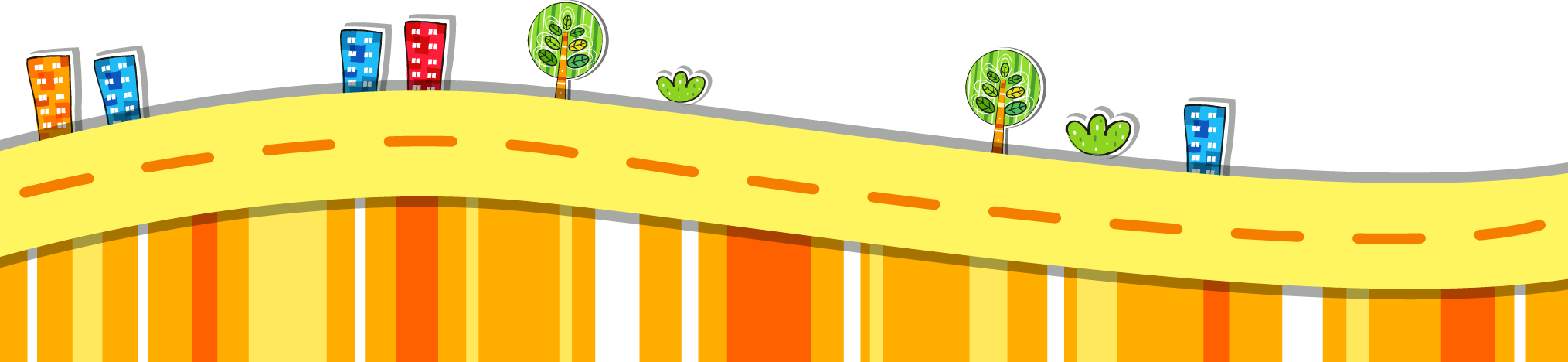 Các từ: là, em, trường, của, Đoàn Kết, trường, tiểu học
Từ đơn:
là, trường, của, em, trường
Từ phức:
Đoàn Kết, tiểu học
Trường tiểu học Đoàn Kết là trường của em.
Trường tiểu học của em là trường Đoàn Kết.
Câu:
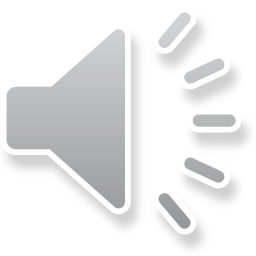 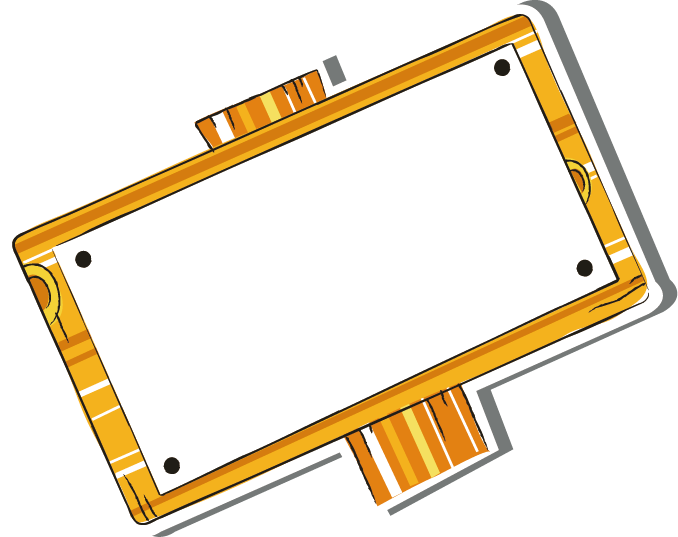 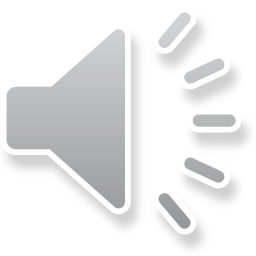 Từ dùng để làm gì?
Từ dùng để cấu tạo nên câu
2. Từ nào cũng có nghĩa và dùng để  cấu tạo nên câu.
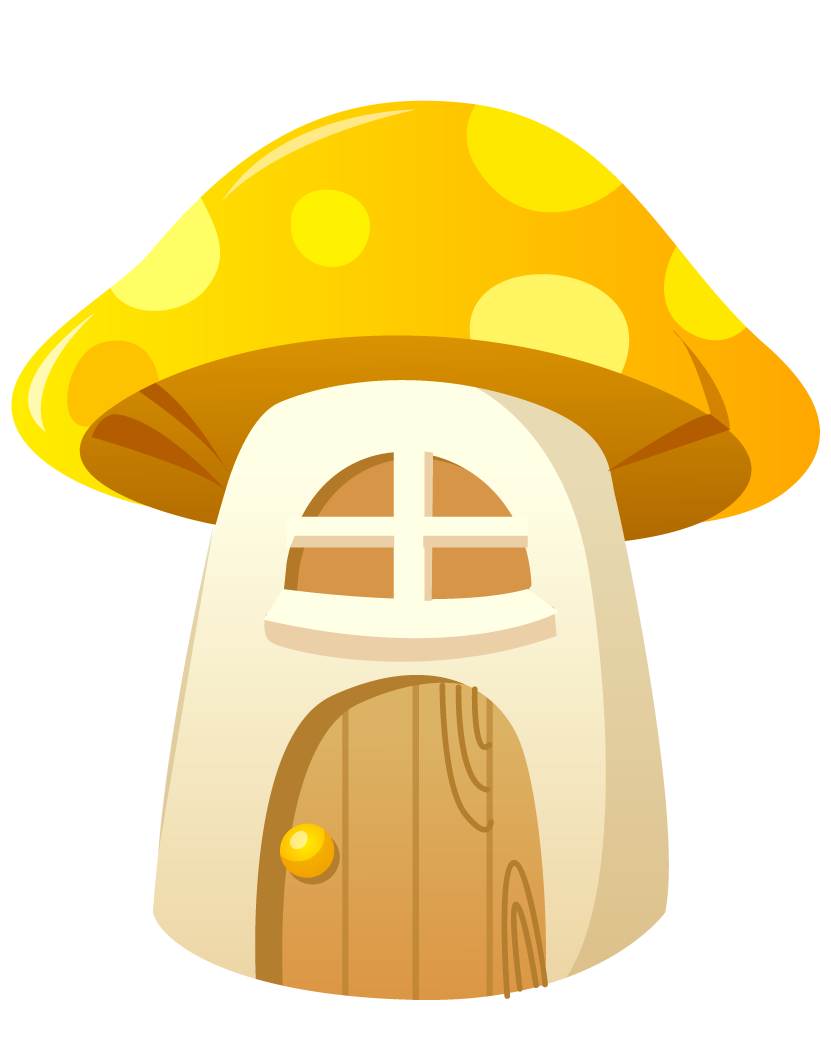 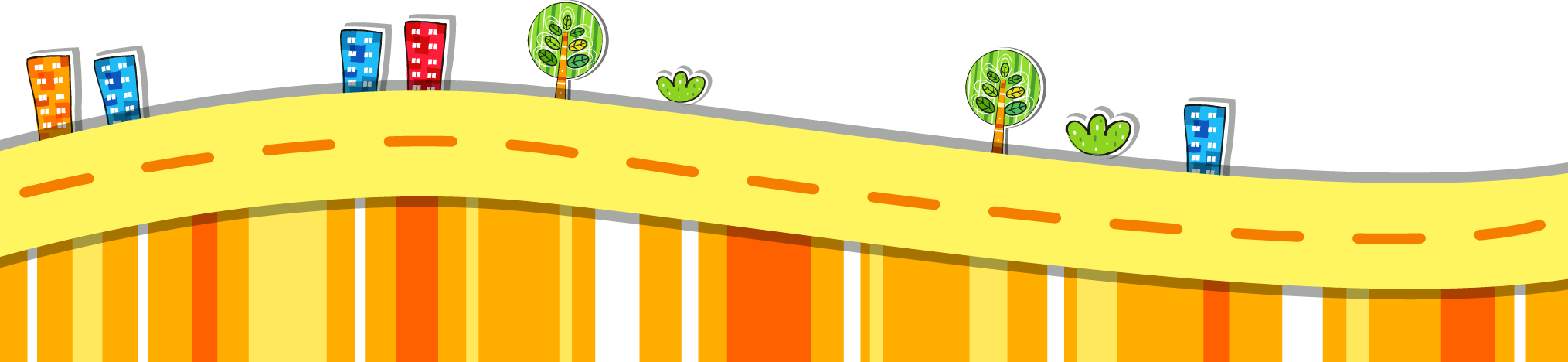 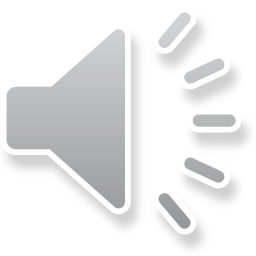 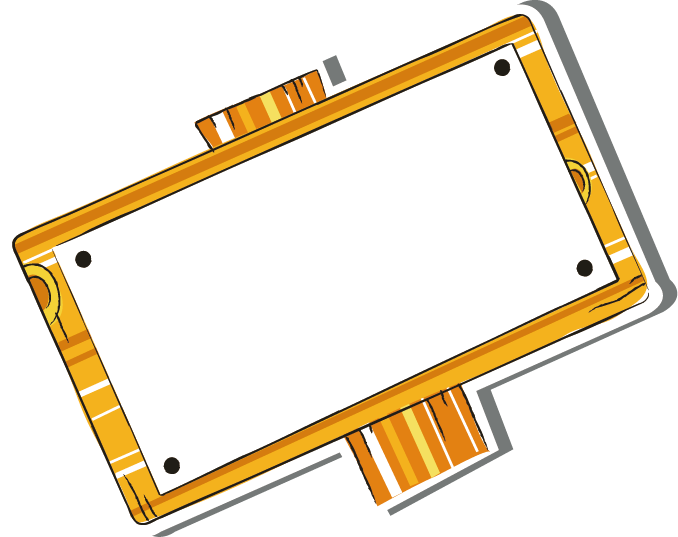 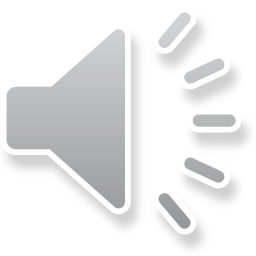 II. Ghi nhớ
1. Tiếng cấu tạo nên từ. Từ chỉ gồm 1 tiếng là từ đơn. Từ gồm hai hay nhiều tiếng gọi là từ phức.
2. Từ nào cũng có nghĩa và dùng để  cấu tạo nên câu.
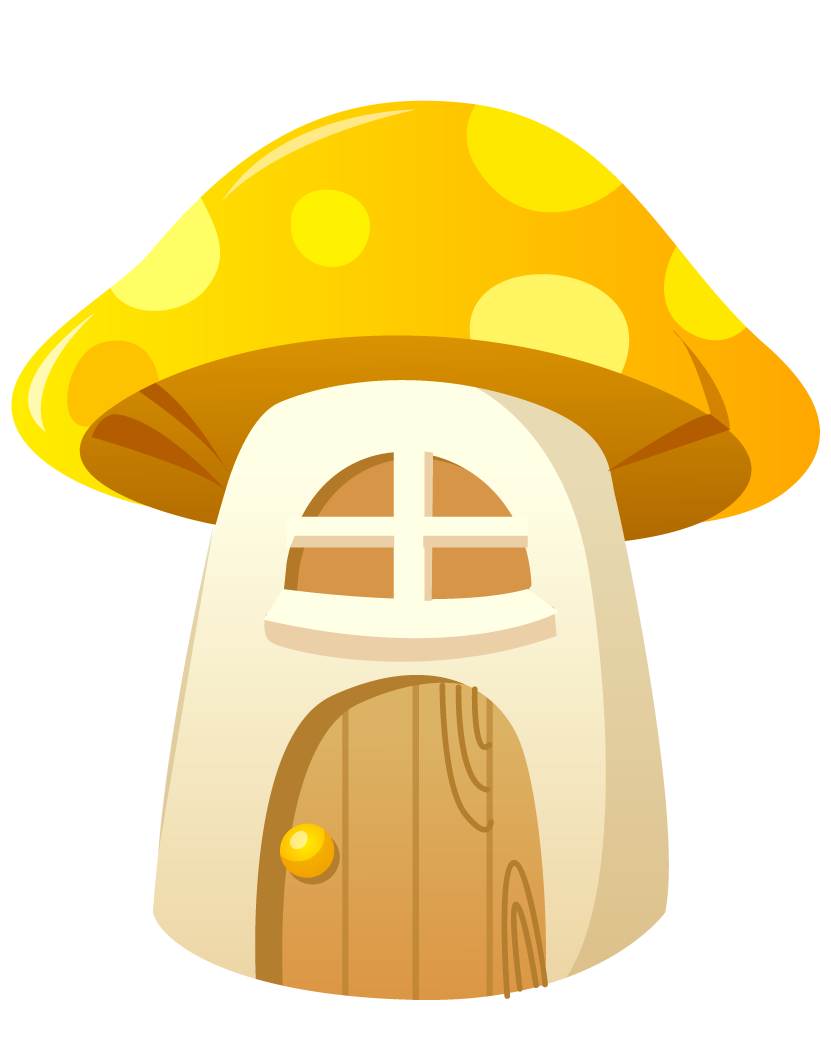 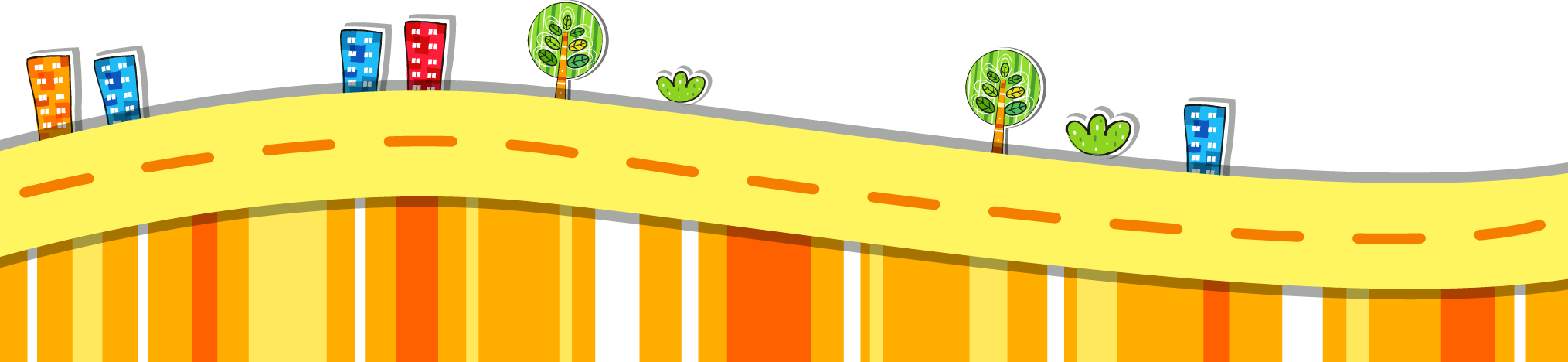 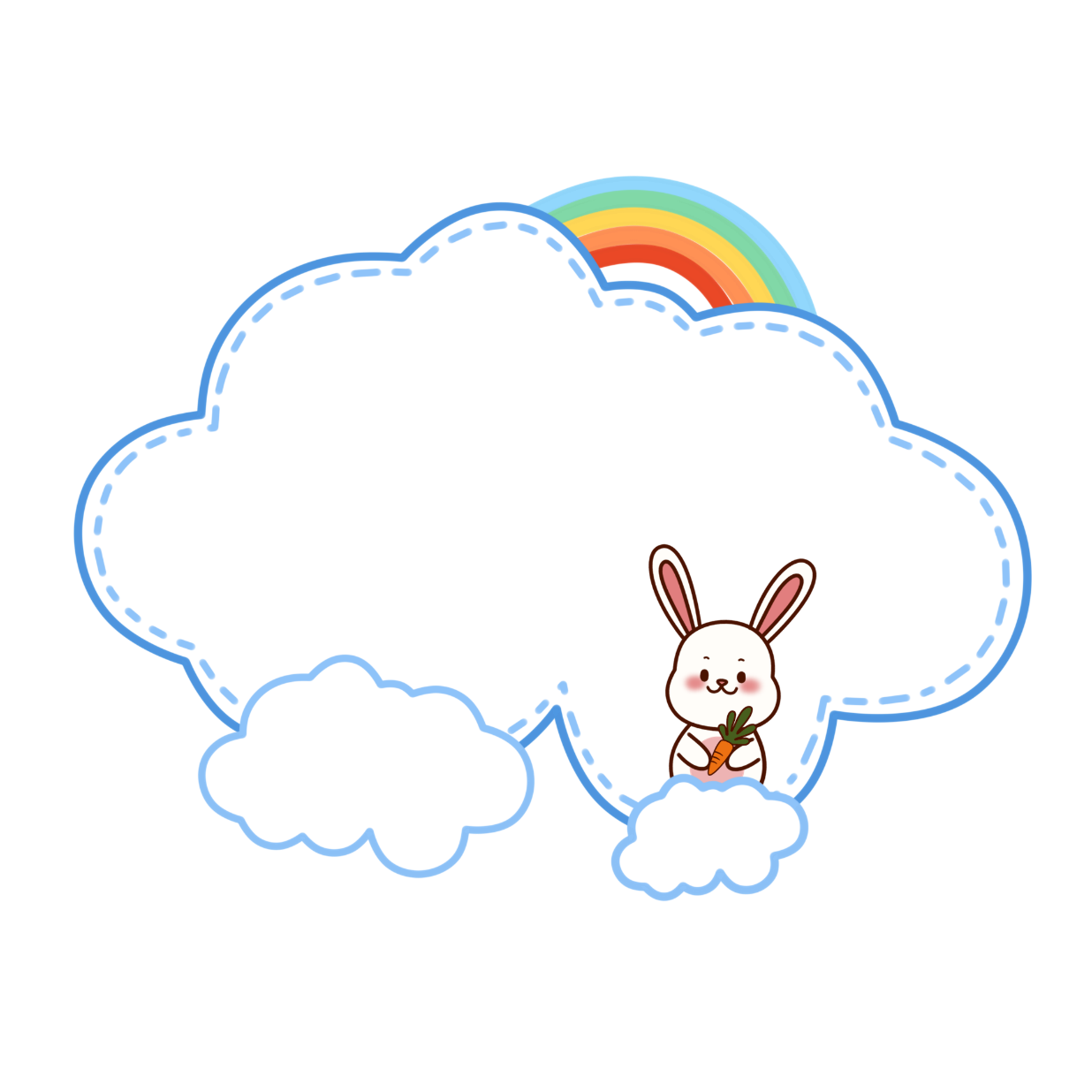 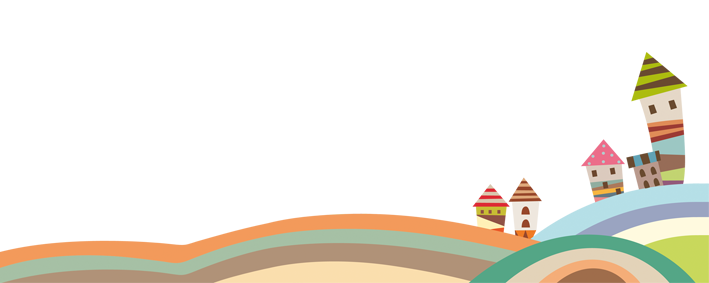 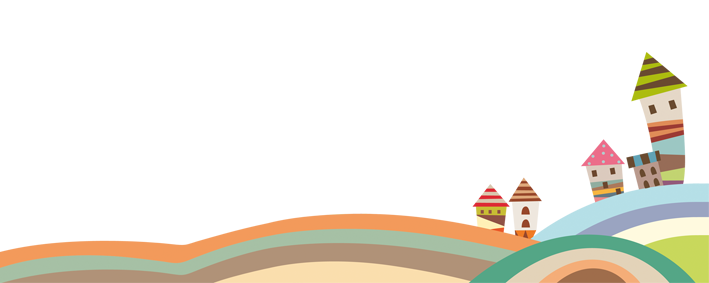 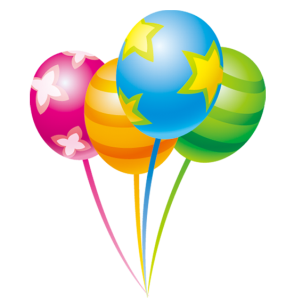 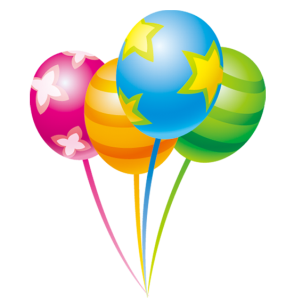 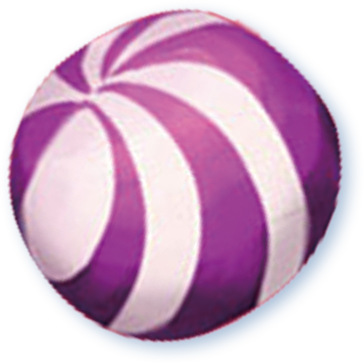 LUYỆN TẬP
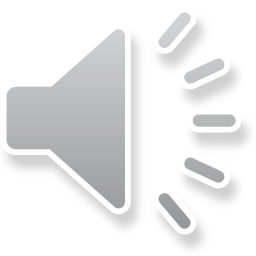 III. Luyện tập
Bài 1: Chép vào vở đoạn thơ và dùng dấu gạch chéo để phân cách các từ trong hai câu thơ cuối đoạn. Ghi lại các từ đơn và từ phức trong đoạn thơ:
		Chỉ / còn / truyện cổ / thiết tha /
	     Cho / tôi / nhận mặt /ông cha / của / mình /
		Rất công bằng, rất thông minh
	     Vừa độ lượng lại đa tình, đa mang.
					Lâm Thị Mỹ Dạ
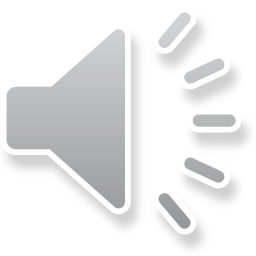 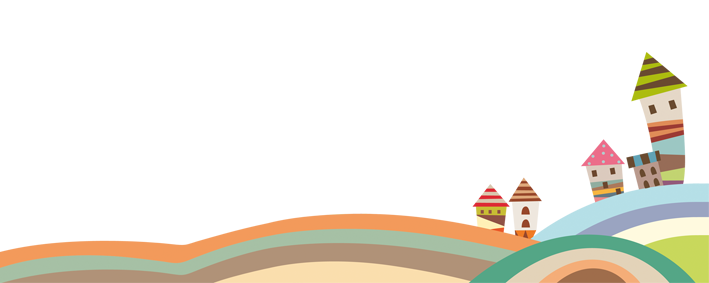 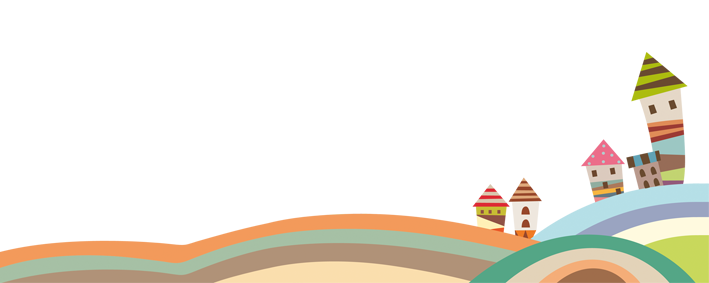 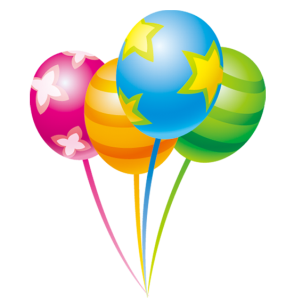 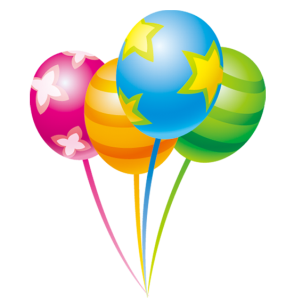 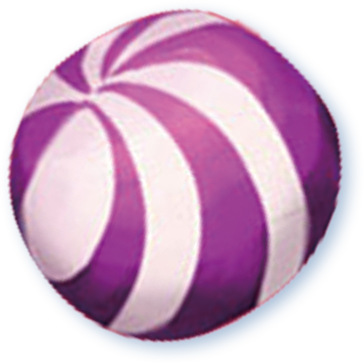 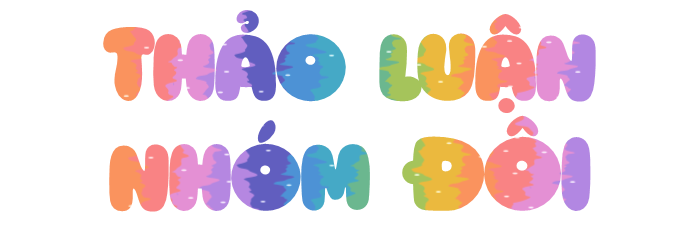 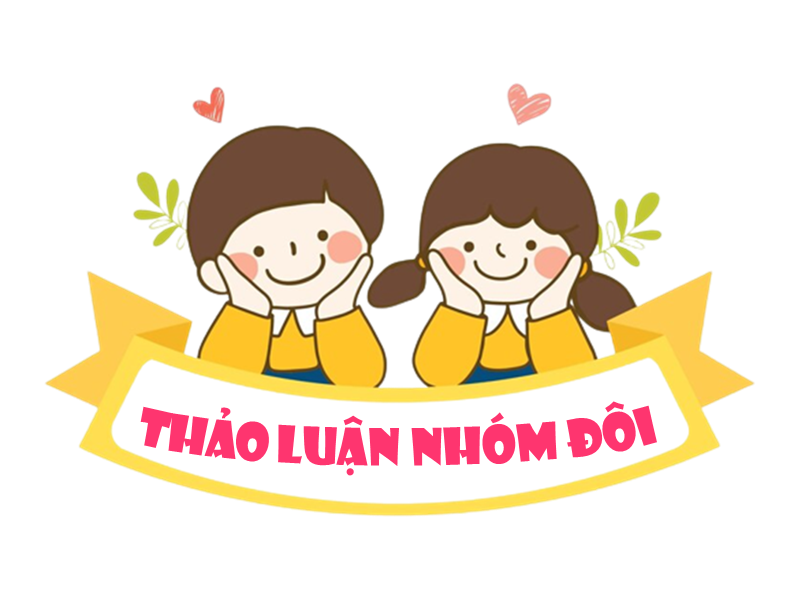 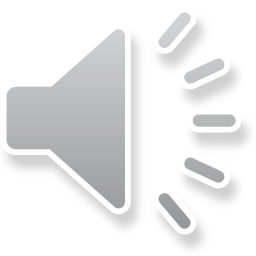 Chỉ / còn / truyện cổ / thiết tha /
	     Cho / tôi / nhận mặt /ông cha / của / mình /
		Rất công bằng, rất thông minh
	     Vừa độ lượng lại đa tình, đa mang.
					Lâm Thị Mỹ Dạ
Từ đơn
Từ phức
truyện cổ, thiết tha, 
nhận mặt, ông cha, 
công bằng, thông minh, 
độ lượng, đa tình, đa mang
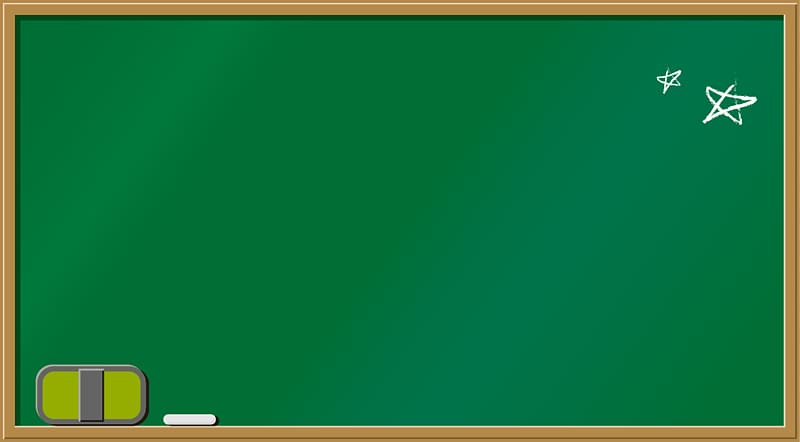 chỉ, còn, cho, tôi, của,
 mình, rất, vừa, lại
III. Luyện tập
Bài 2: Hãy tìm trong từ điển và ghi lại: 3 từ đơn, 3 từ phức
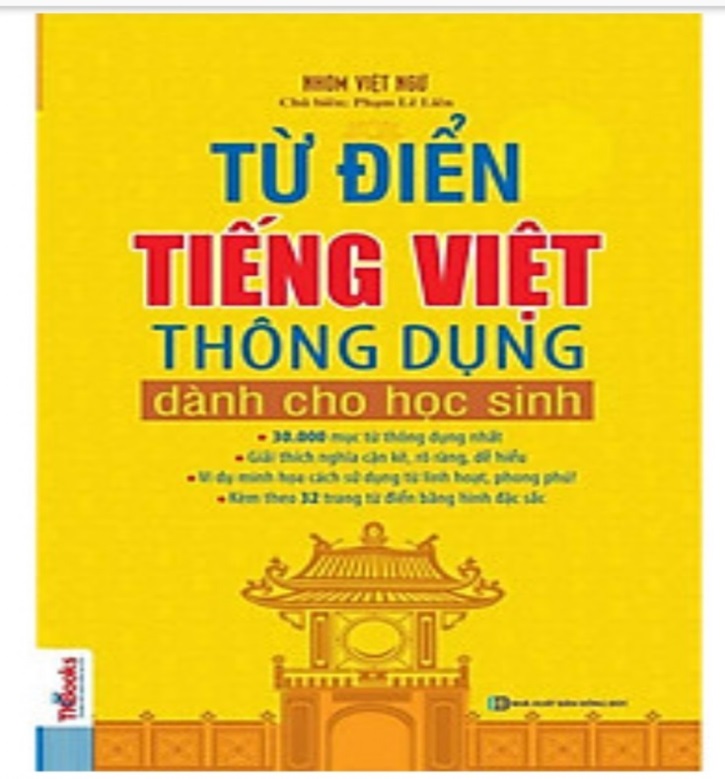 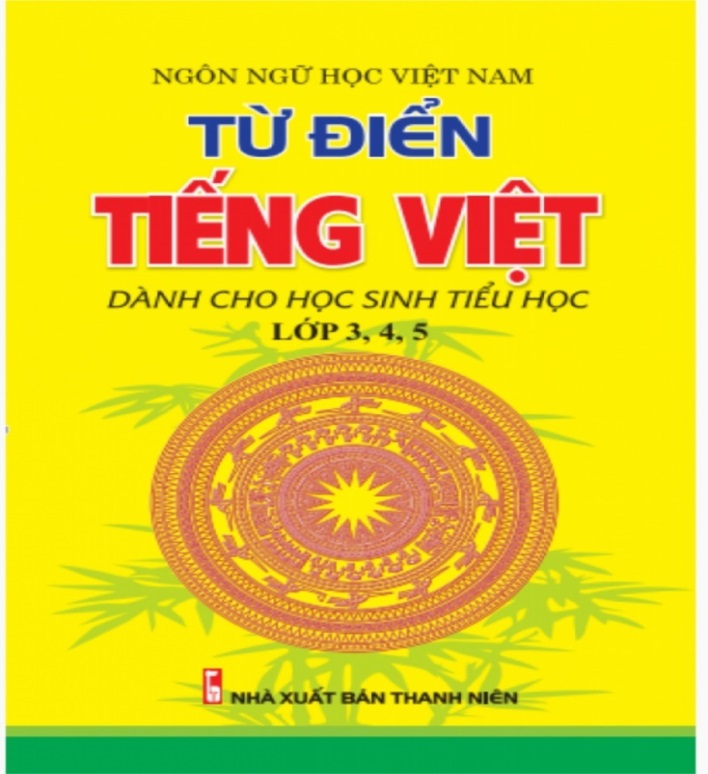 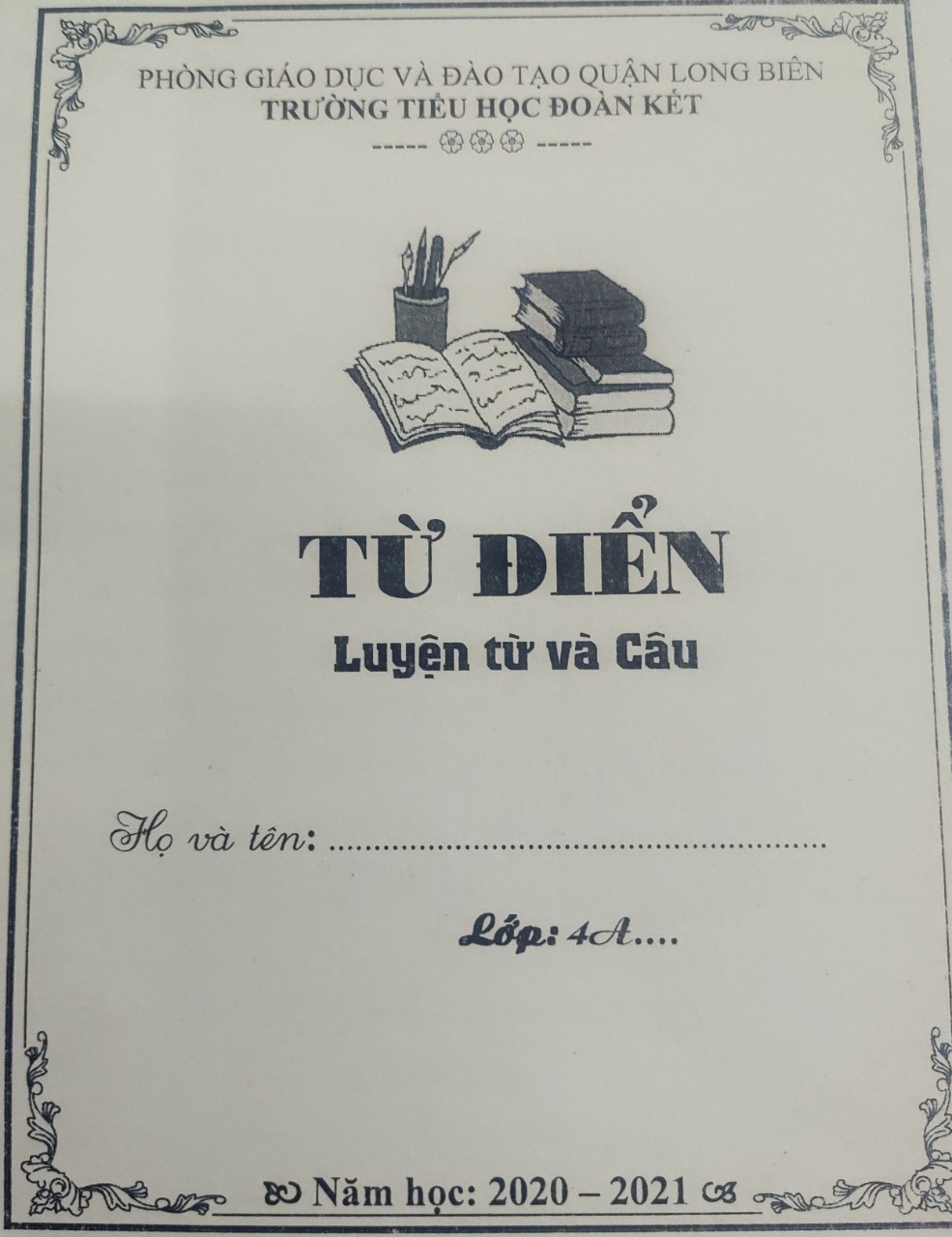 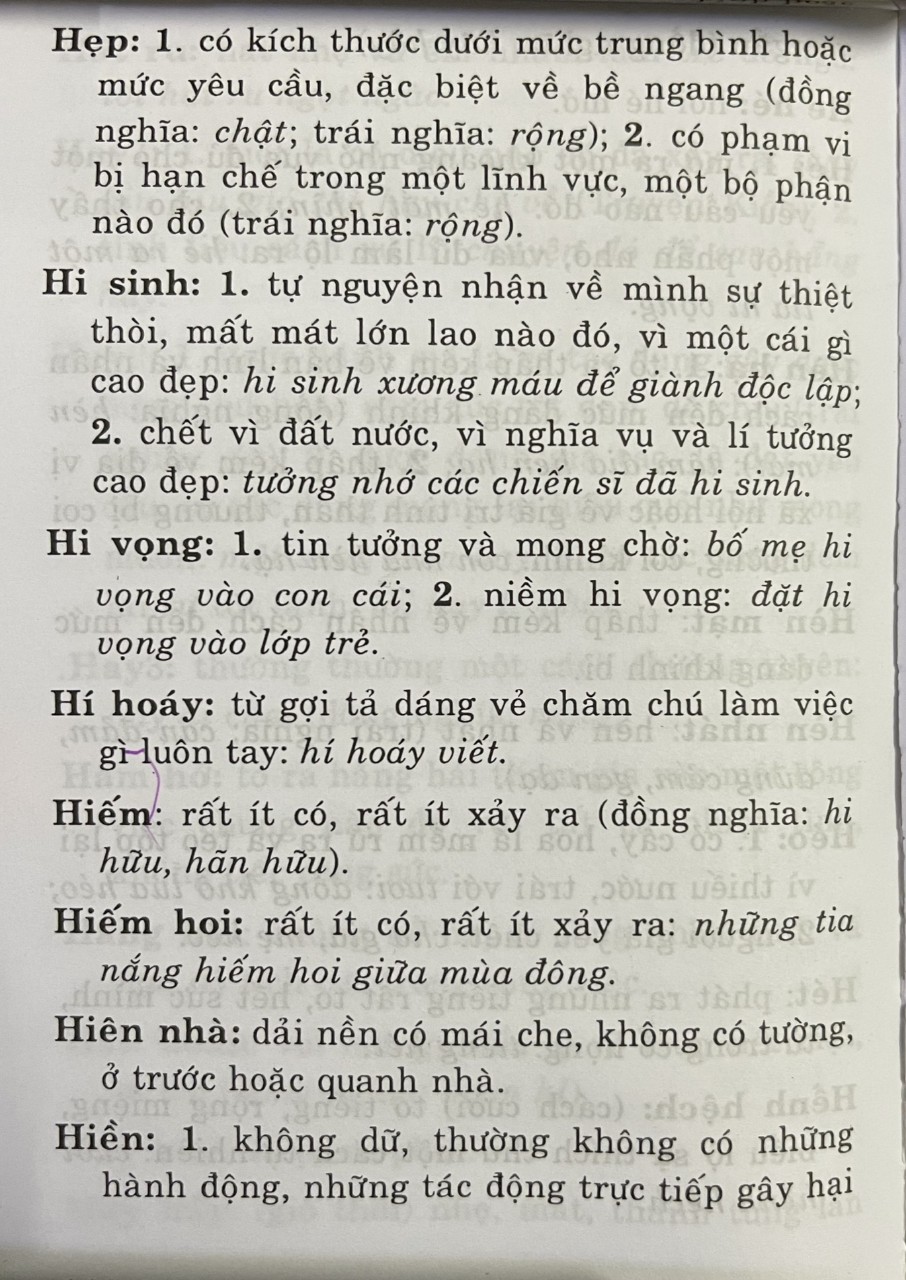 Bài 3: Đặt câu với một từ đơn hoặc với một từ phức vừa tìm được ở bài tập 2.

- Từ  hẹp          Con đường này rất  hẹp.

- Từ  hiền            Mẹ em rất hiền.

- Từ hi sinh           Các chiến sĩ đã anh dũng hi sinh vì Tổ quốc.

- Từ hi vọng            Bố mẹ hi vọng ở em rất nhiều.
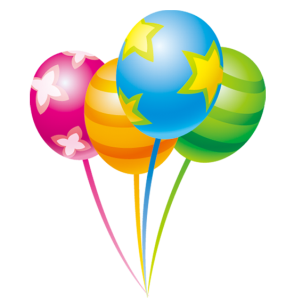 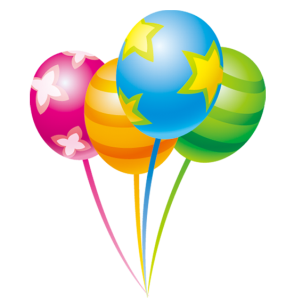 Nhận xét, góp ý lịch sự cho câu của bạn.
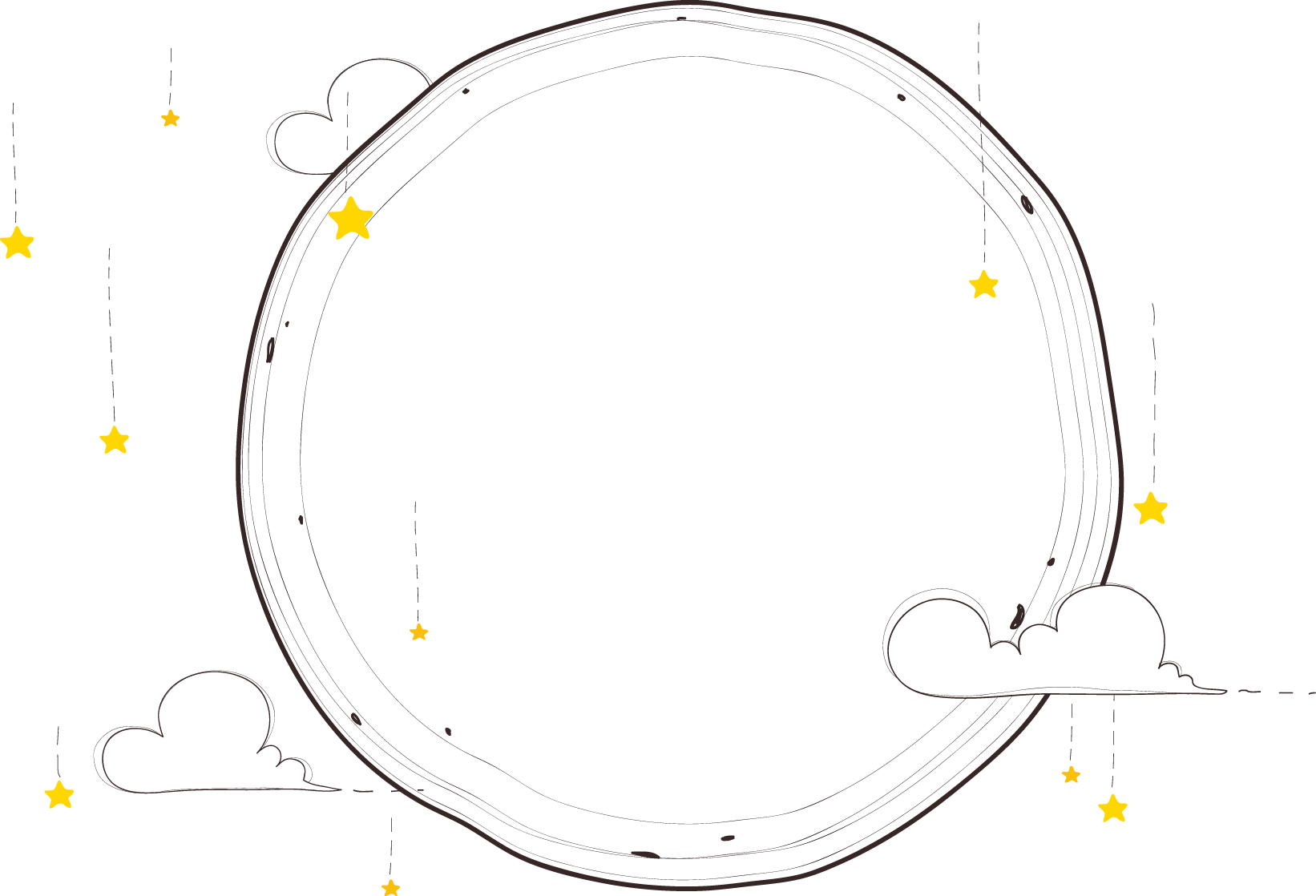 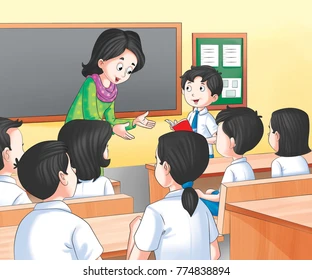 + Viết hoa đầu câu
+ Cuối câu đặt dấu chấm
+ Nội dung câu có phù hợp với từ đã chon
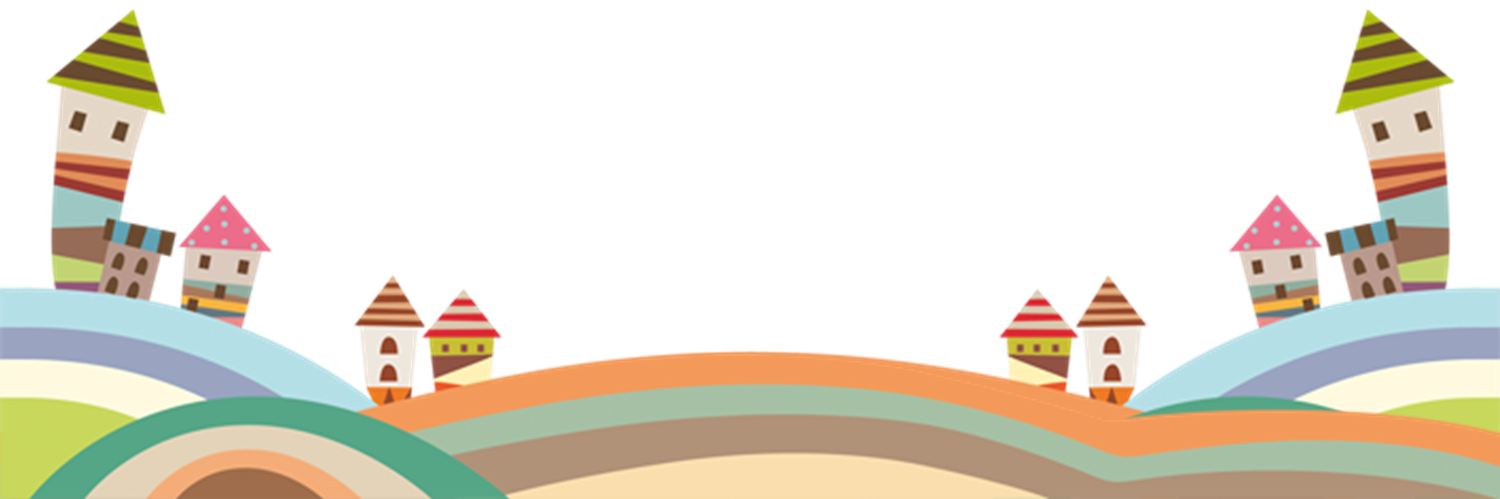 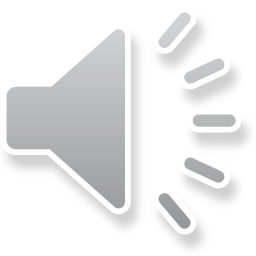 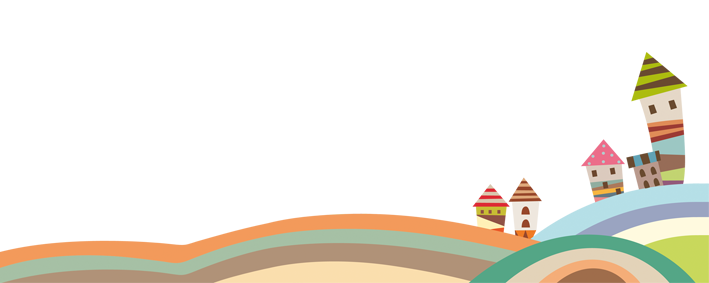 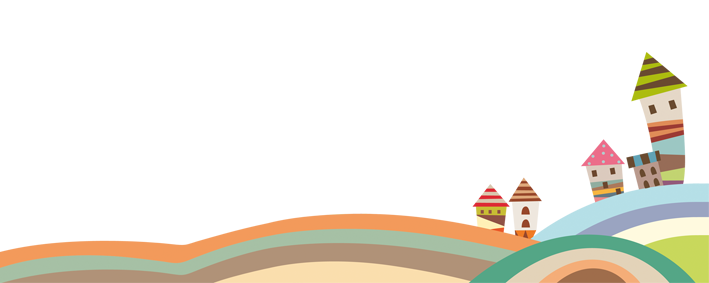 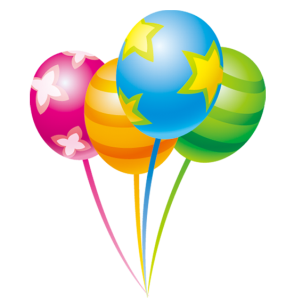 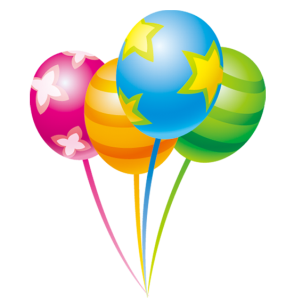 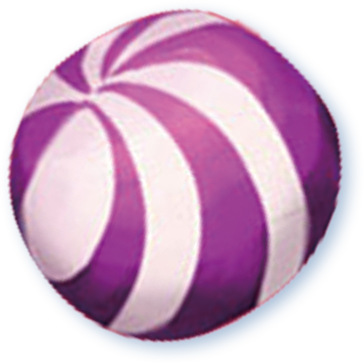 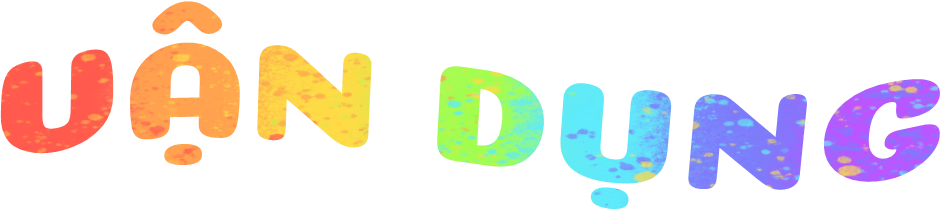 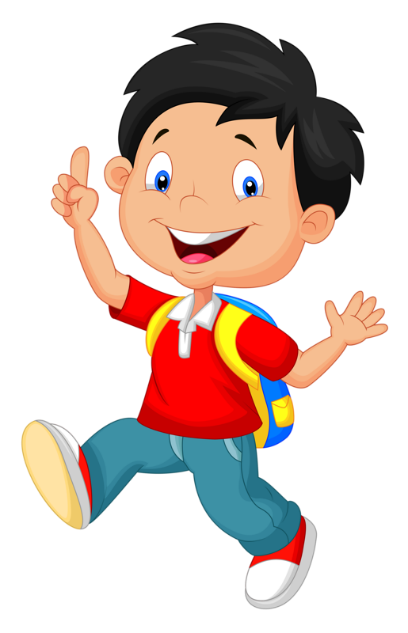 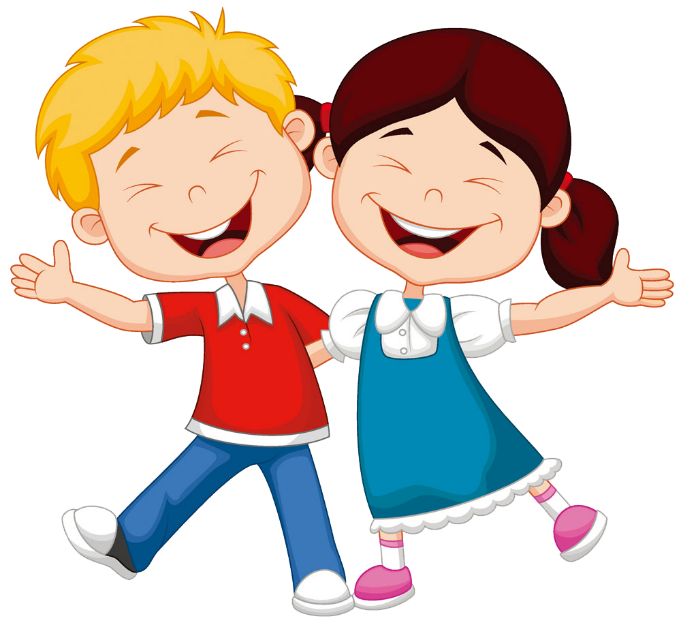 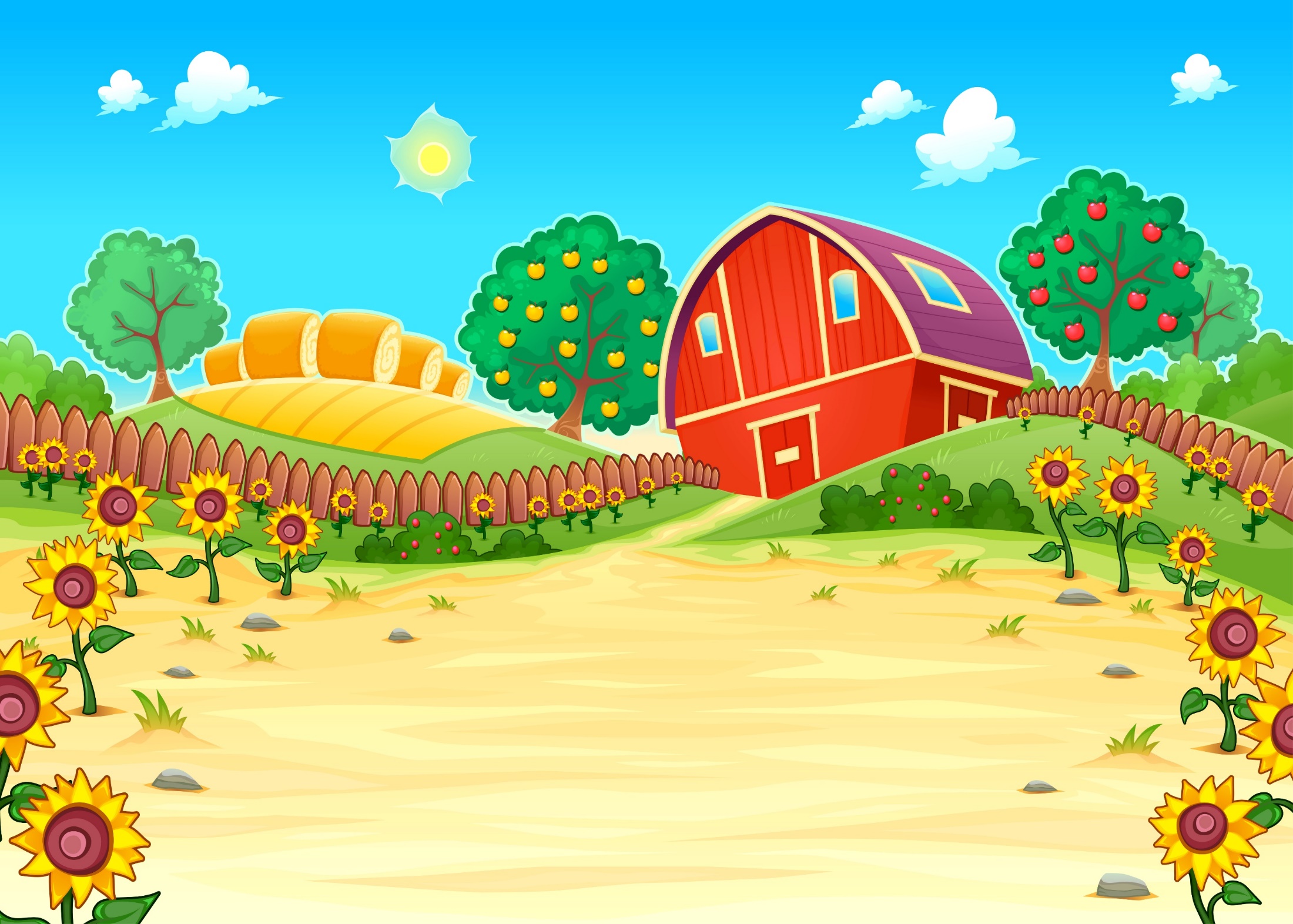 Nhắc lại kiến thức về từ đơn, từ phức.
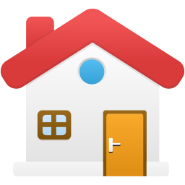 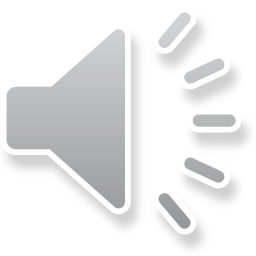 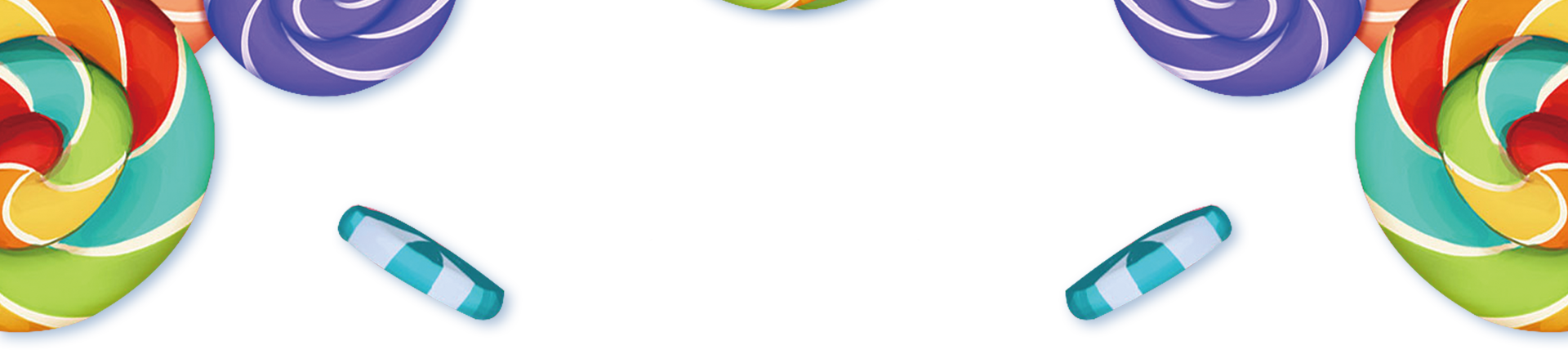 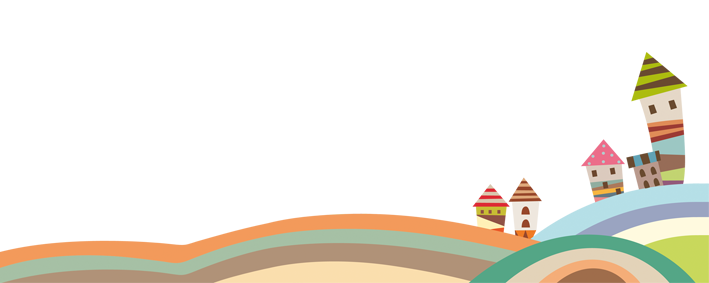 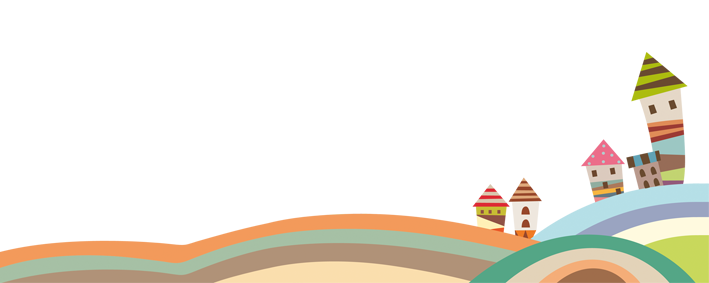 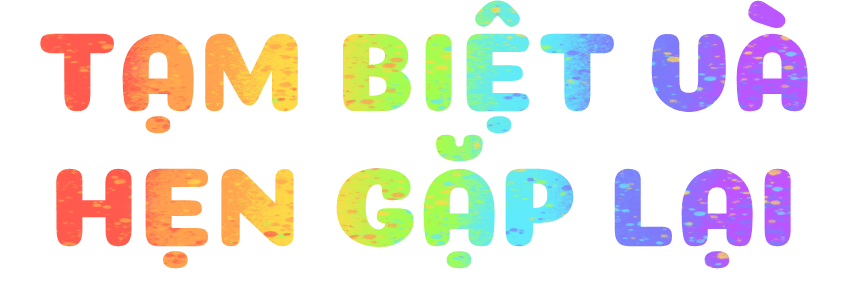 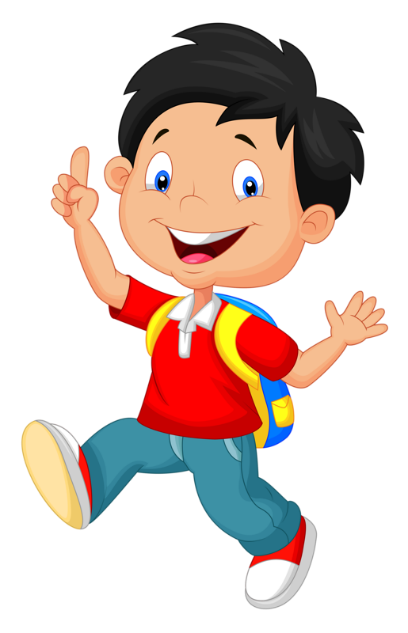 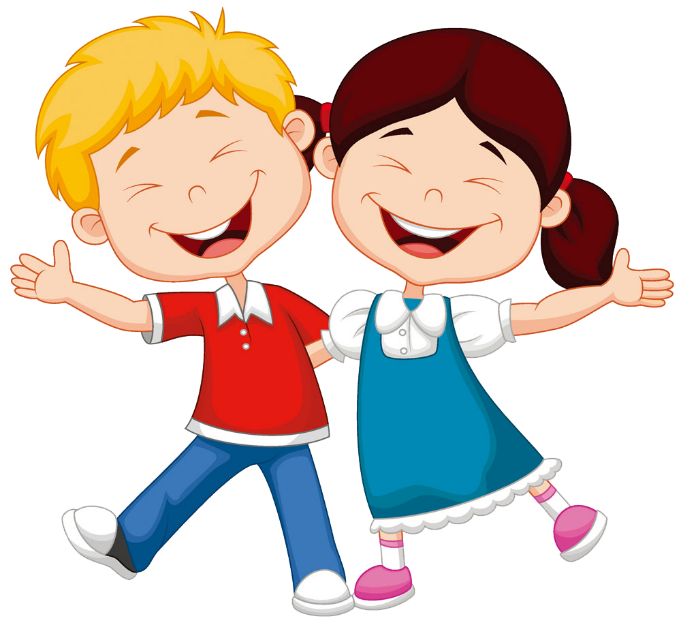